AEC services to support people with a disability
David Lang
Assistant Commissioner, Information Technology
Australian Electoral Commission
Disability advisory committee
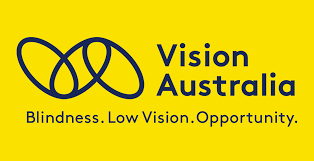 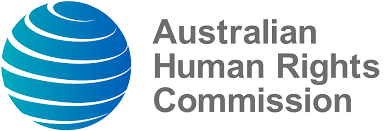 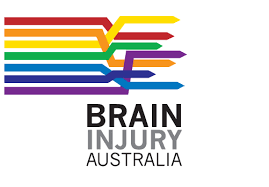 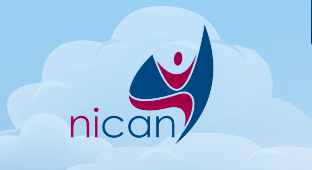 National Council on Intellectual Disability
AEC website
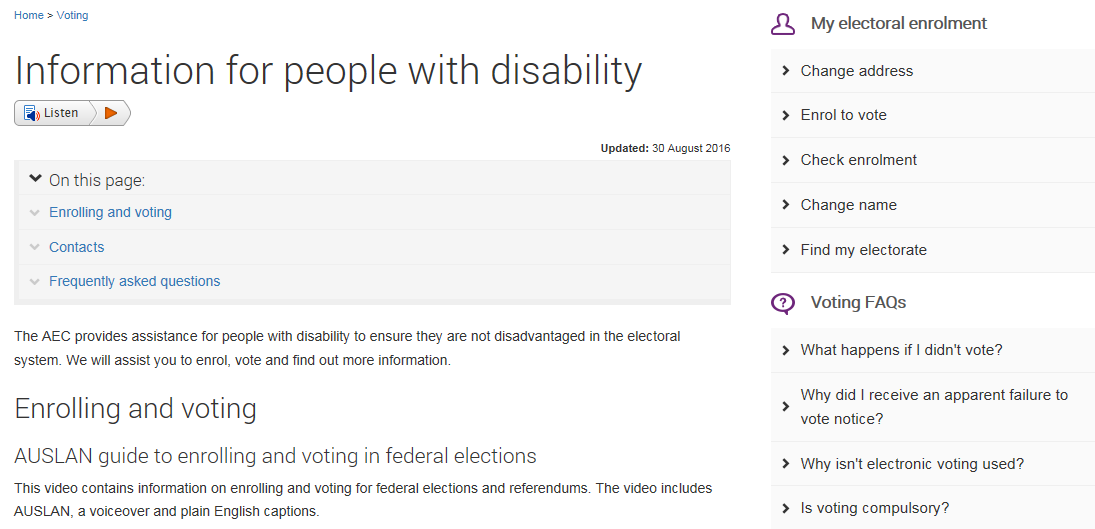 Plain English guides are available on enrolment, voting at a polling place and voting by mail.
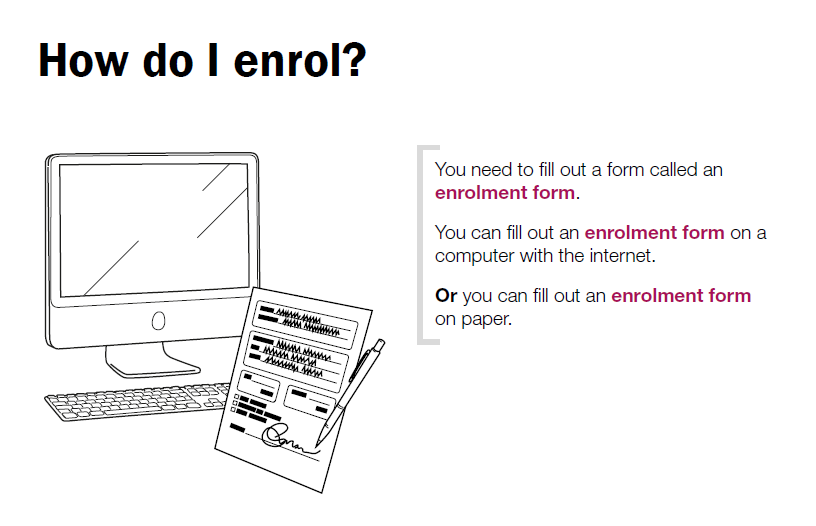 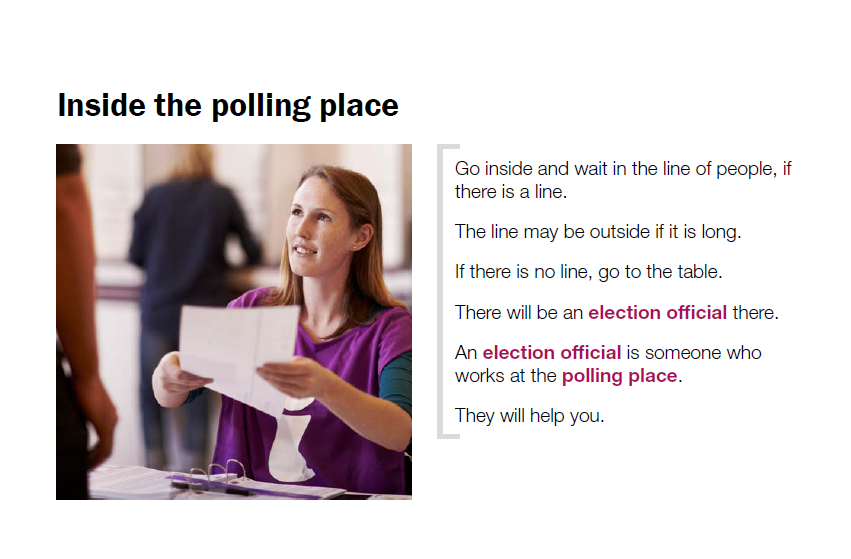 Plain English Guides
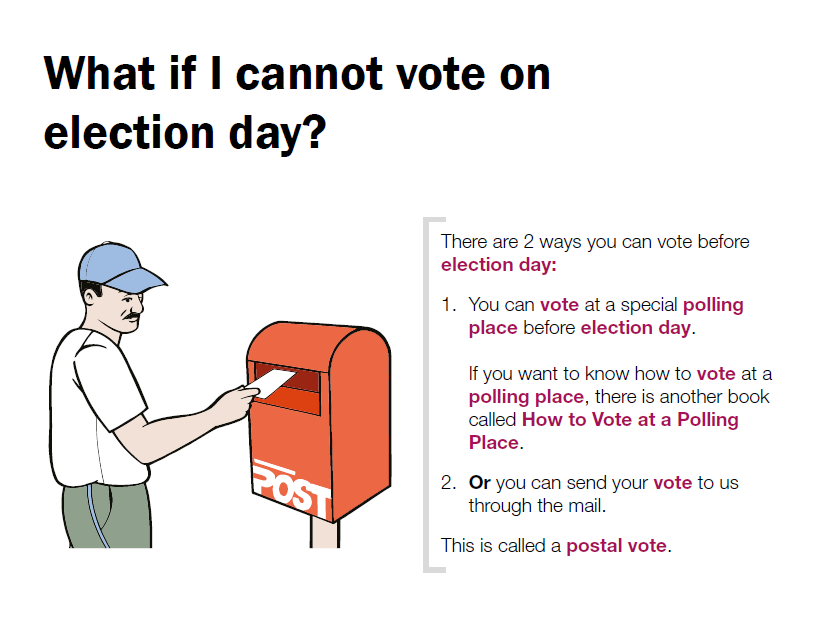 AUSLAN Guide
Blind and Low Vision Voting
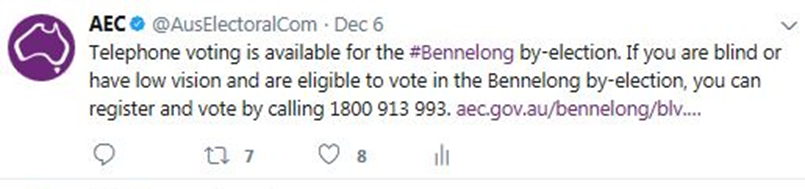 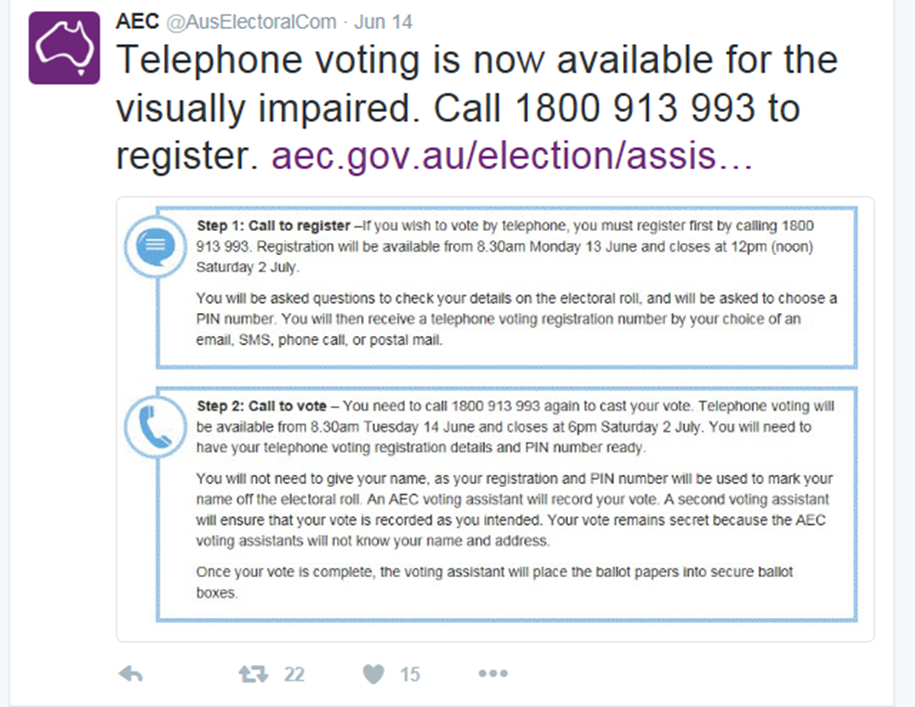 Polling Place Accessibility
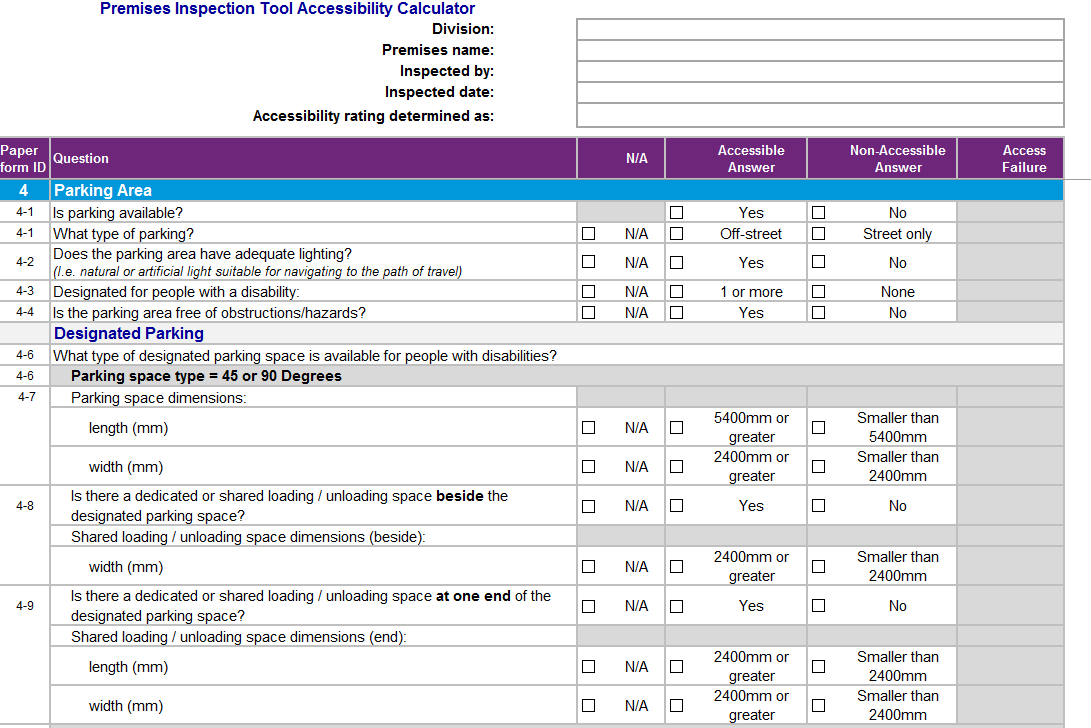 Disability sector stakeholders
Ongoing Partnership with Vision Australia
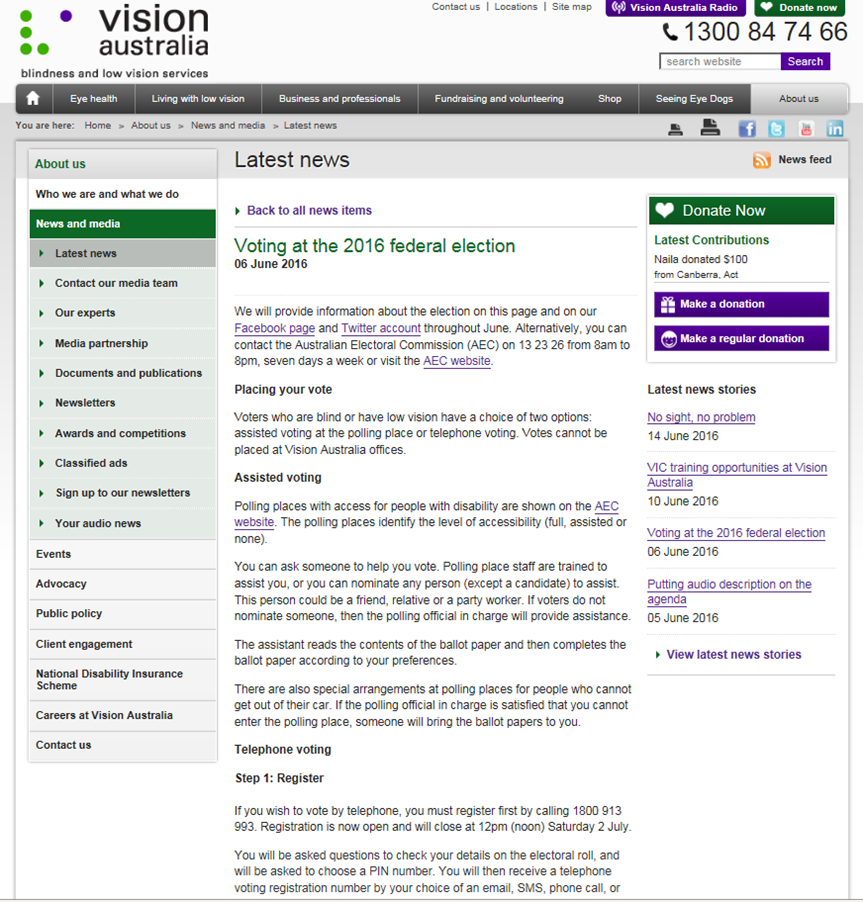